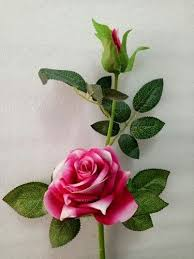 স্বাগতম
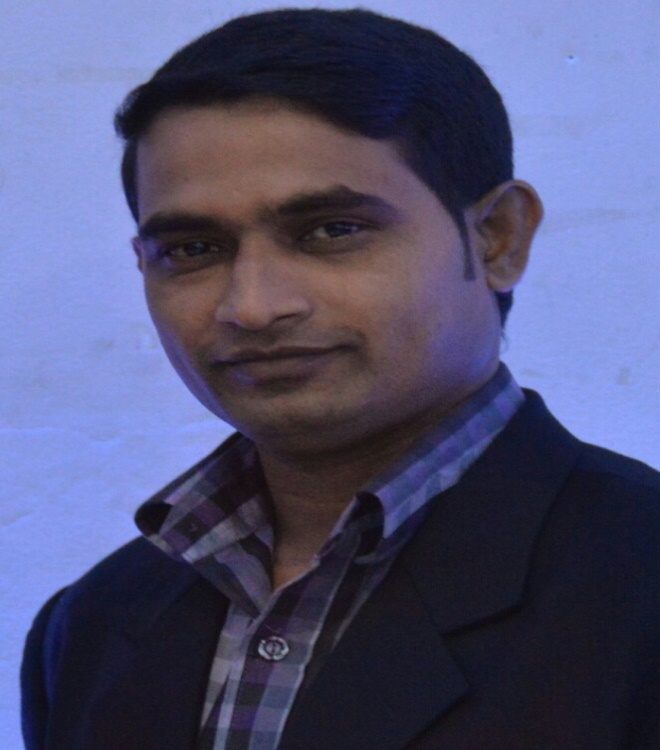 শিক্ষক পরিচিতি
রিপন বাড়ৈ
সহকারী শিক্ষক
নান্দিকাঠী আদর্শ মাধ্যমিক বিদ্যালয়
নলছিটি,ঝালকাঠী।
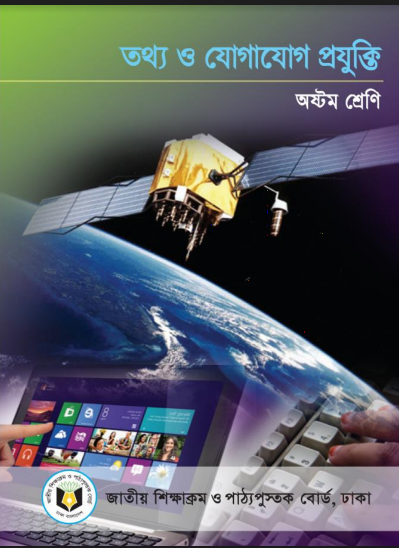 পাঠ পরিচিতি
শ্রেণিঃঅস্টম
বিষয়ঃতথ্য ও যোগাযোগ প্রযুক্তি
অধ্যায়ঃপঞ্চম
সময়ঃ ৫০মিনিট
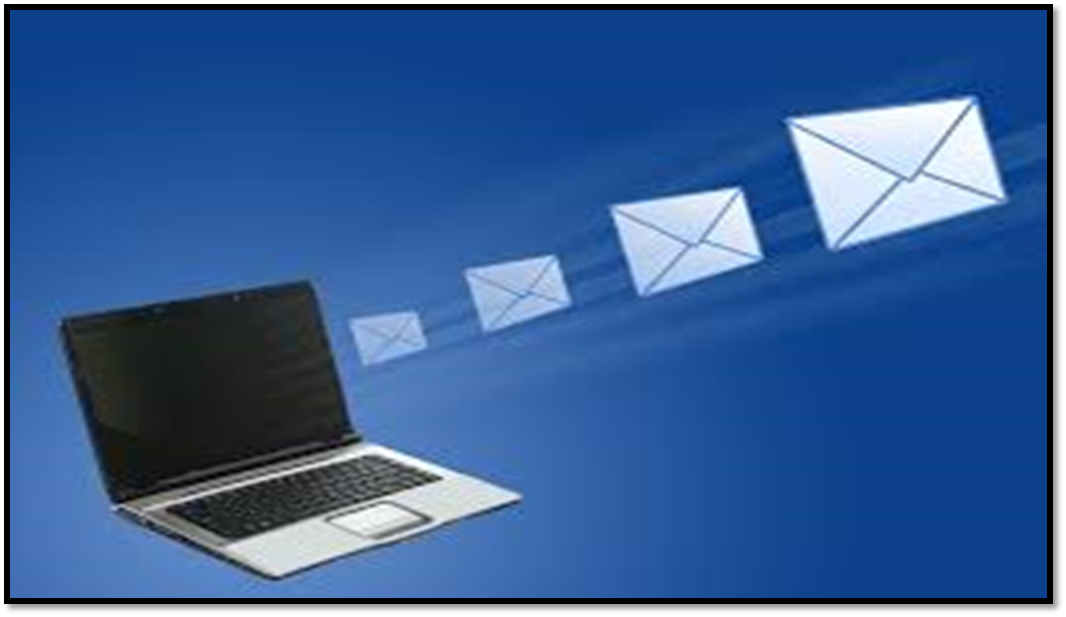 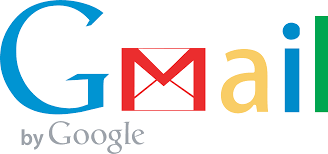 আজকের পাঠ
ই-মেল
নিচের চিত্রগুলো লক্ষ্য কর
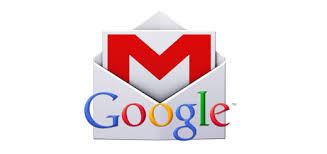 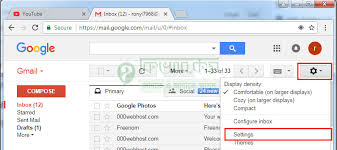 শিখন ফল
এই পাঠ শেষে শিক্ষার্থীরা যা জানতে পারবে......
১।ই-মেইল কি তা বলতে পারবে।
২। ই-মেইল পাঠানোর প্রক্রিয়া বর্ণনা করতে পারবে।
৩। ই-মেইলে ফাইল সংযুক্ত করতে পারবে।
নিচের তিনটি ইমেলর জন্য আবশ্যক।
১। কম্পিউটার বা আইসটি যন্ত্র
২। ইন্টারনেট সংযোগ
৩। ই-মেইল ঠিকানা
একক কাজ
ই-মেল কি?
ই-মেলের পূর্ণরুপ কি?
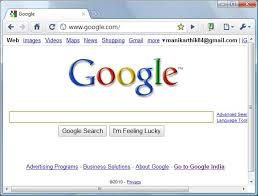 www.gmail.com.bd  or  www. Yahoo.com.bd লিখব
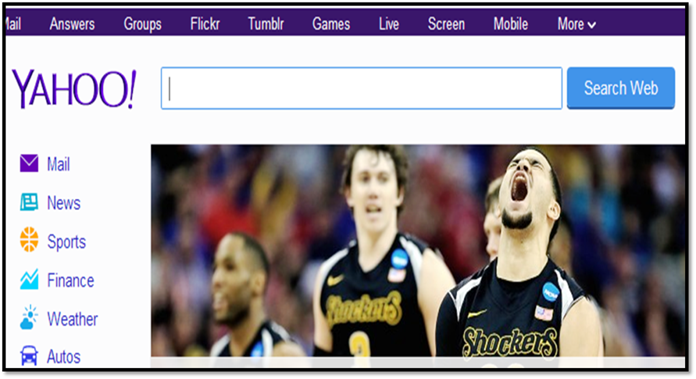 এখানে ক্লিক করি
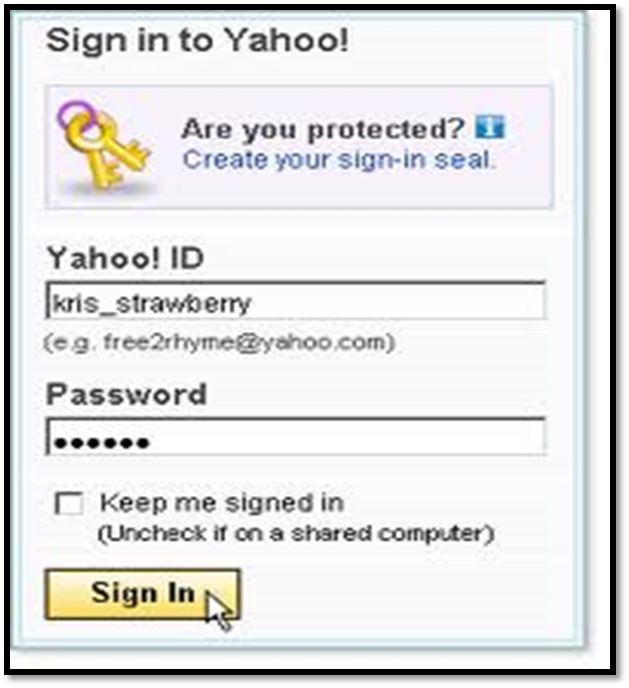 ই-মেল ঠিকানা লিখব
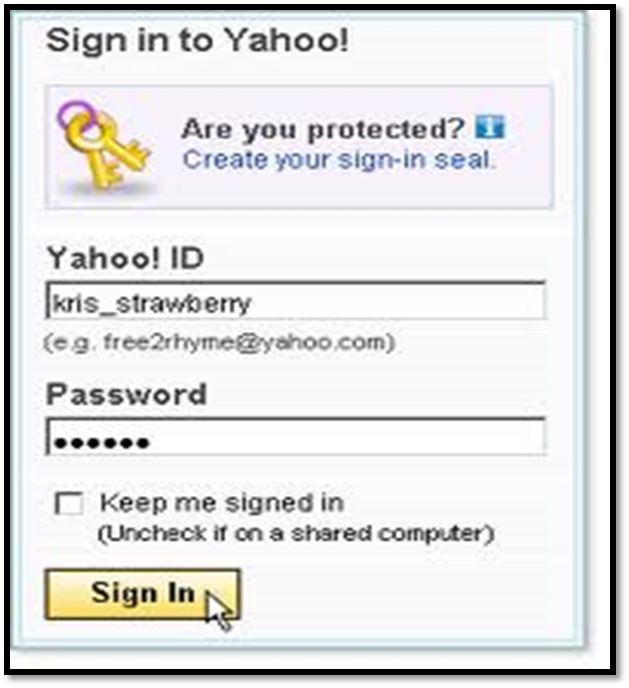 Password দিব
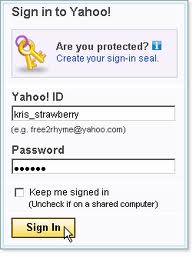 Sign In Click
জোড়ায় কাজ
কিভাবে ই-মেল  এ প্রবেশ করব্র?
এখান থেকে কম্পোজে ক্লিক করব
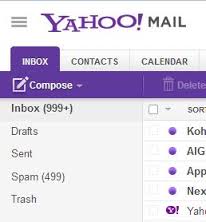 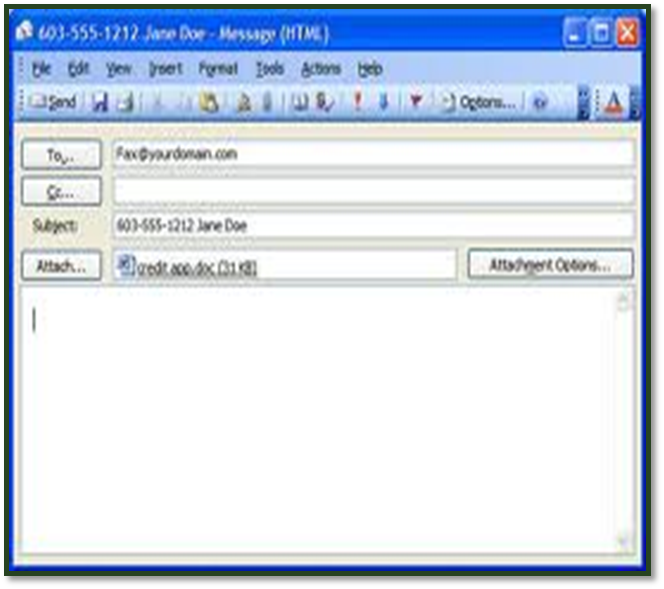 এখানে বিষয় লিখব
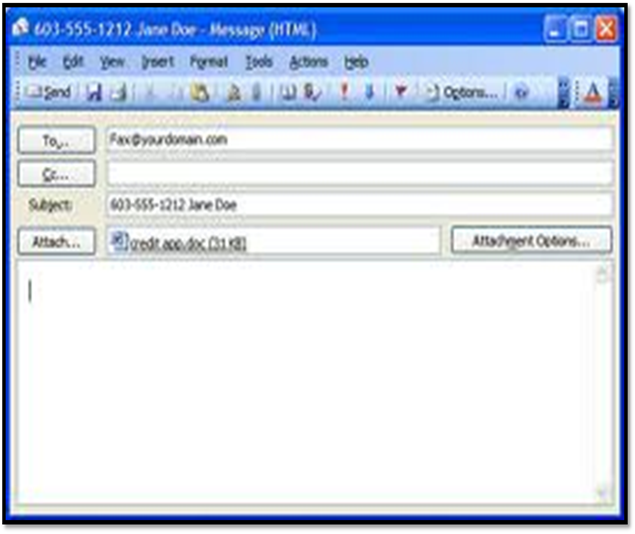 এখানে বিষয়ের বর্ণনা লিখব
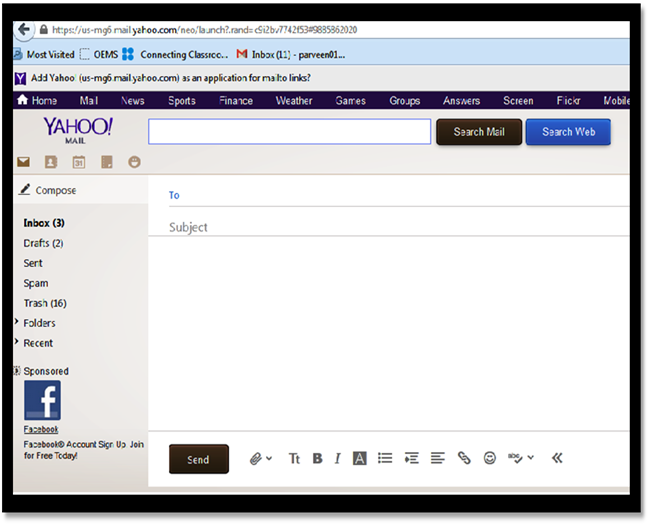 সেন্ট বাটনে ক্লিক করব
দলীয় কাজ
তুমি কিভাবে তোমার বন্দুকে ই-মেল করবে?
কিভাবে এ্যাটার্সমেন্ট পাঠাব
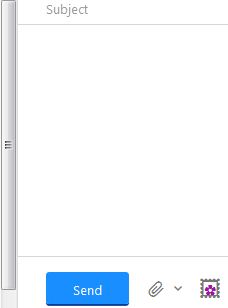 এখানে ক্লিক করি
এখান থেকে ছবি সিলেক্ট করে ওপেন এ ক্লিক করতে হবে।
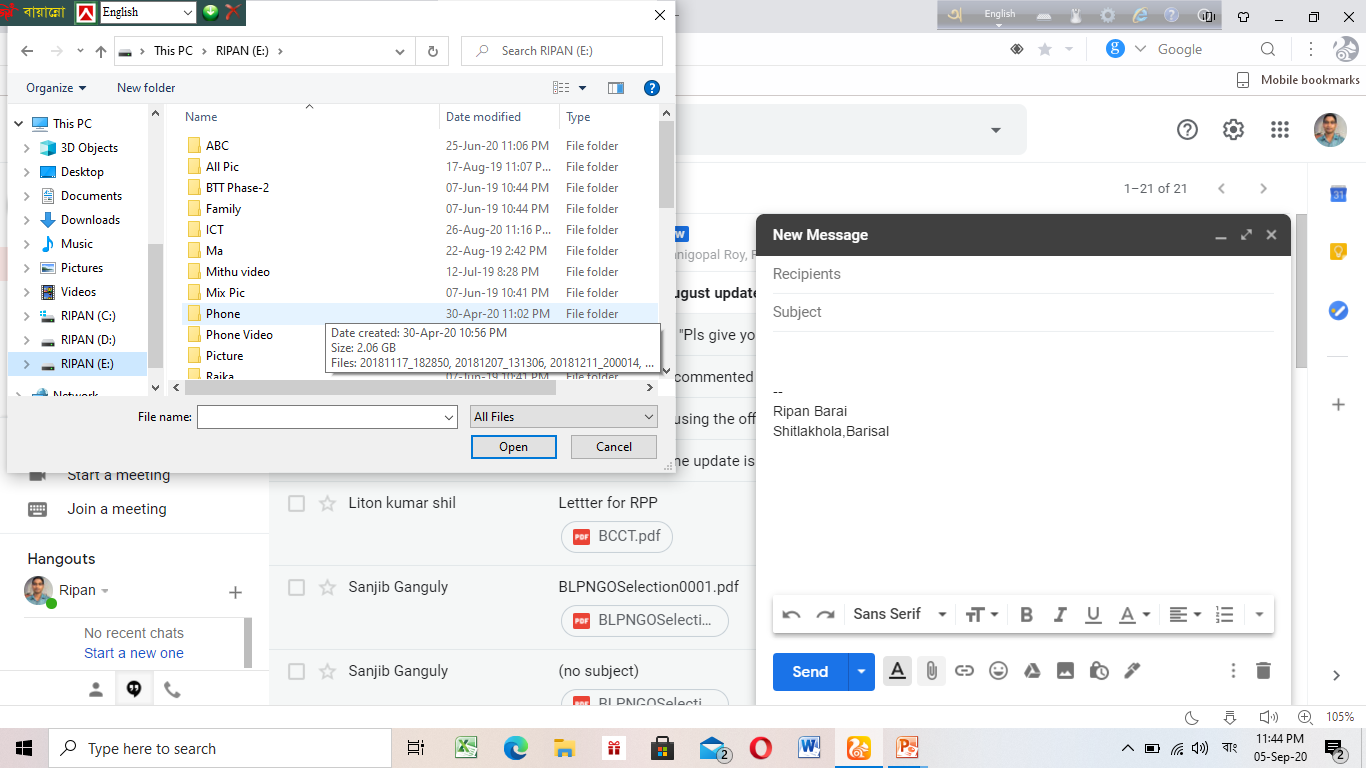 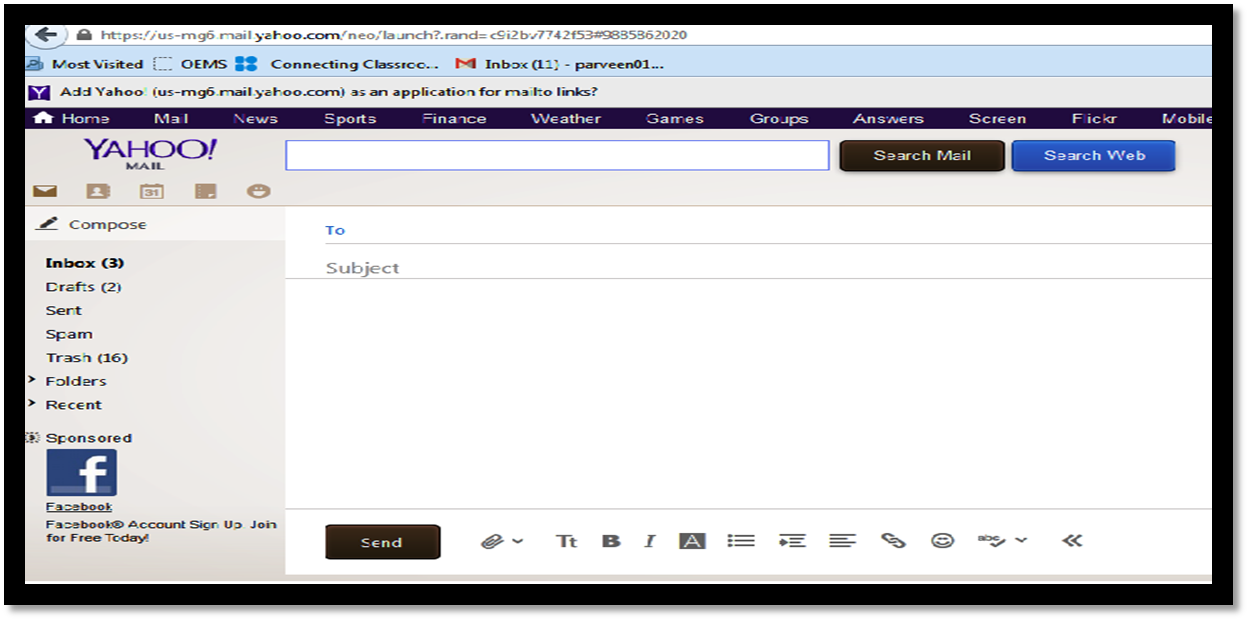 সেন্ট বাটনে ক্লিক করতে হবে
বাড়ির কাজ
তুমি তোমার বন্দুকে তোমার জন্মদিনের একটি ভিডিও ই=মেল করার  প্রক্রিয়া বর্ণনা কর
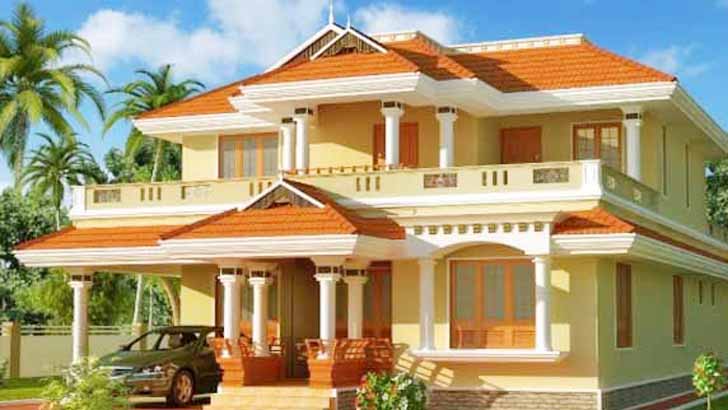 ধন্যবাদ
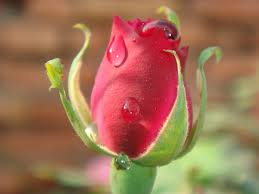